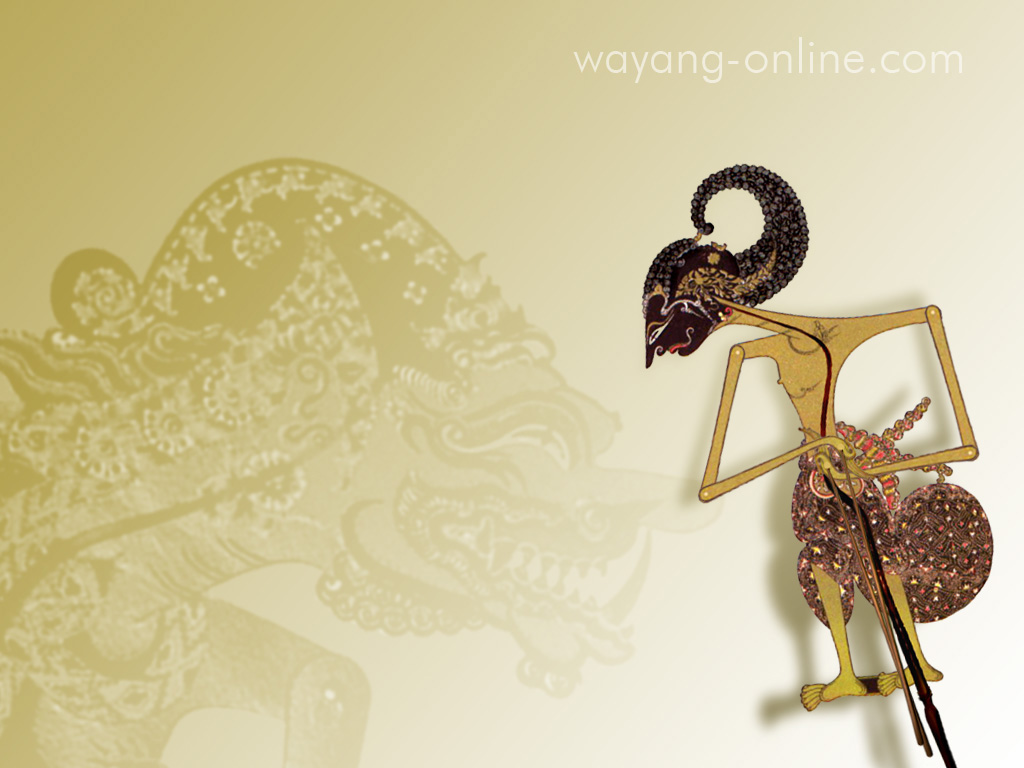 KODE ETIKPP Nomor 42 Tahun 2004
Tujuan Kode Etik PNS  adalah
untuk menjaga  Martabat  & Kehormatan PNS
PP Nomor 42 Th 2004
KODE ETIK
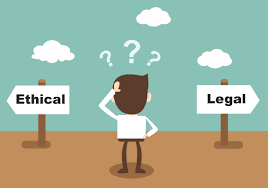 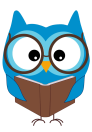 Pedoman sikap, tingkah laku dan perbuatan PNS , dalam melakukan tugas  dan pergaulan hidup sehari hari
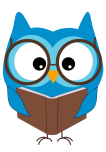 suatu tatanan etika yg sudah disepakati oleh suatu kelompok masyarakat tertentu
FUNGSI KODE ETIK
Fungsi Perlindungan & Pengembangan
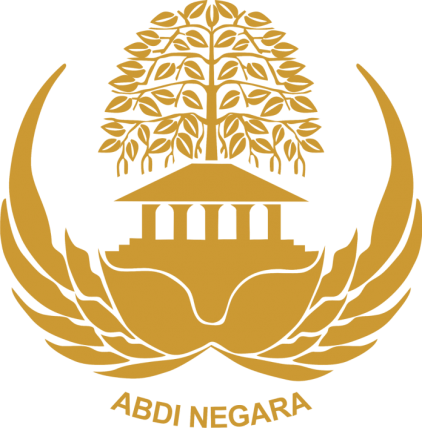 Dalam pelaksanaan  tugas kedinasan  & kehidupan sehari-hari, PNS WAJIB bersikap & berpedoman pada  :
ETIKA BERNEGARA
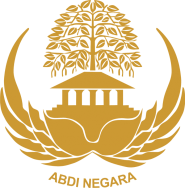 ETIKA BERORGANISASI
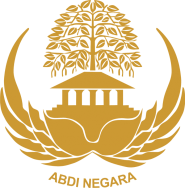 ETIKA BERMASYARAKAT
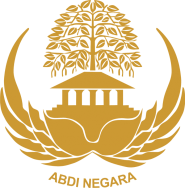 ETIKA TERHADAP DIRI SENDIRI
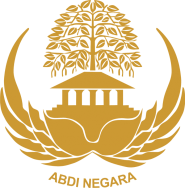 ETIKA TERHADAP SESAMA PNS
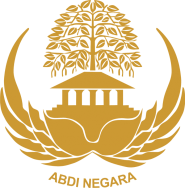 ETIKA TERHADAP SESAMA PNS
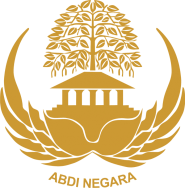 DALAM KEHIDUPAN DIKENAL PULA
PRINSIP  PEGAWAI  ASNUU No.5 Tahun 2014
(ps. 3)
KODE ETIK & PERILAKU ASN
(ps. 5)
KODE ETIK & PERILAKU ASN
(ps. 5)
KODE ETIK INSTANSI & PROFESI
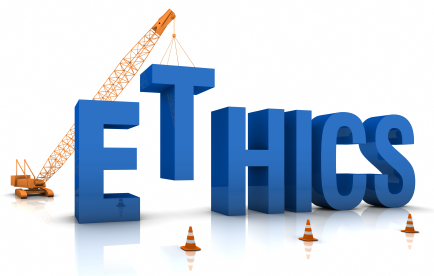 PPK  masing-masing  menetapkan kode etik instansi
Organisasi profesi  di lingkungan PNS  menetapkan  kode etiknya masing-masing
Kode etik ditetapkan berdasarkan karakteristik masing-masing
(ps. 5)
PELANGGARAN KODE ETIK
Ditetapkan oleh ppk & bersifat temporer
1 orang ketua merangkap anggota
1 orang sekretaris merangkap anggota
Minimal 3 orang anggota
Jumlahnya harus ganjil
MAJELIS KODE ETIK INSTANSI
Jabatan & pangkat  anggota Majelis Kode Etik  tidak boleh lebih rendah  dari jabatan  & pangkat pegawai yg diperiksa karena pelanggaran kode etik
Keputusan dengan musyawarah mufakat  voting
Keputusan bersifat final
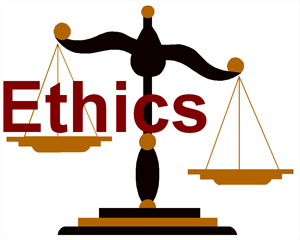 PENEGAKAN KODE ETIK
Pelanggaran kode Etik Kena Sanksi Moral secara tertulis oleh   PPK
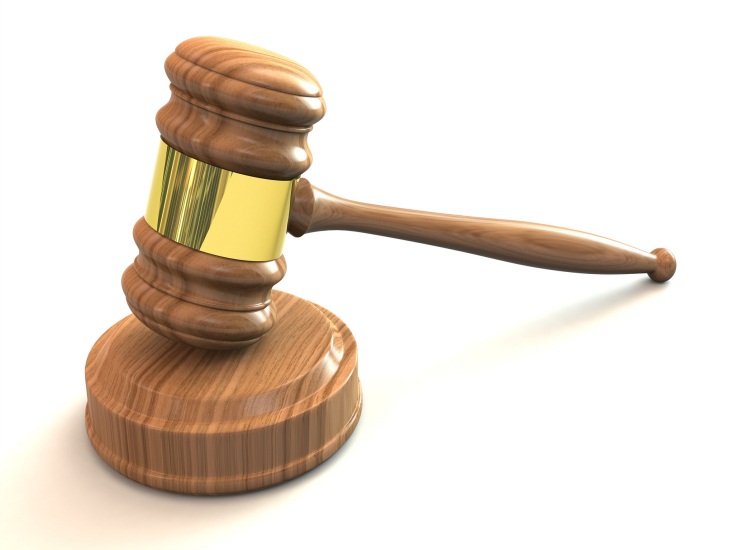 Pernyataan secara tertutup
Pernyataan secara terbuka
Disebutkan kode etik yang dilanggar
Atas rekomendasi majelis kode etik  dapat dikenakan pula tindakan administratif
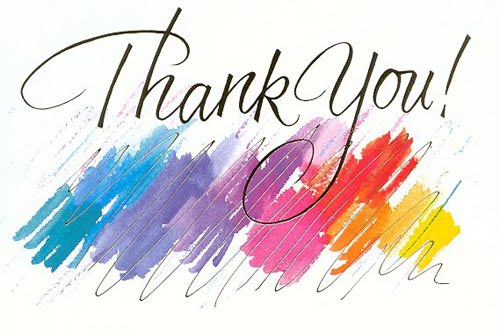